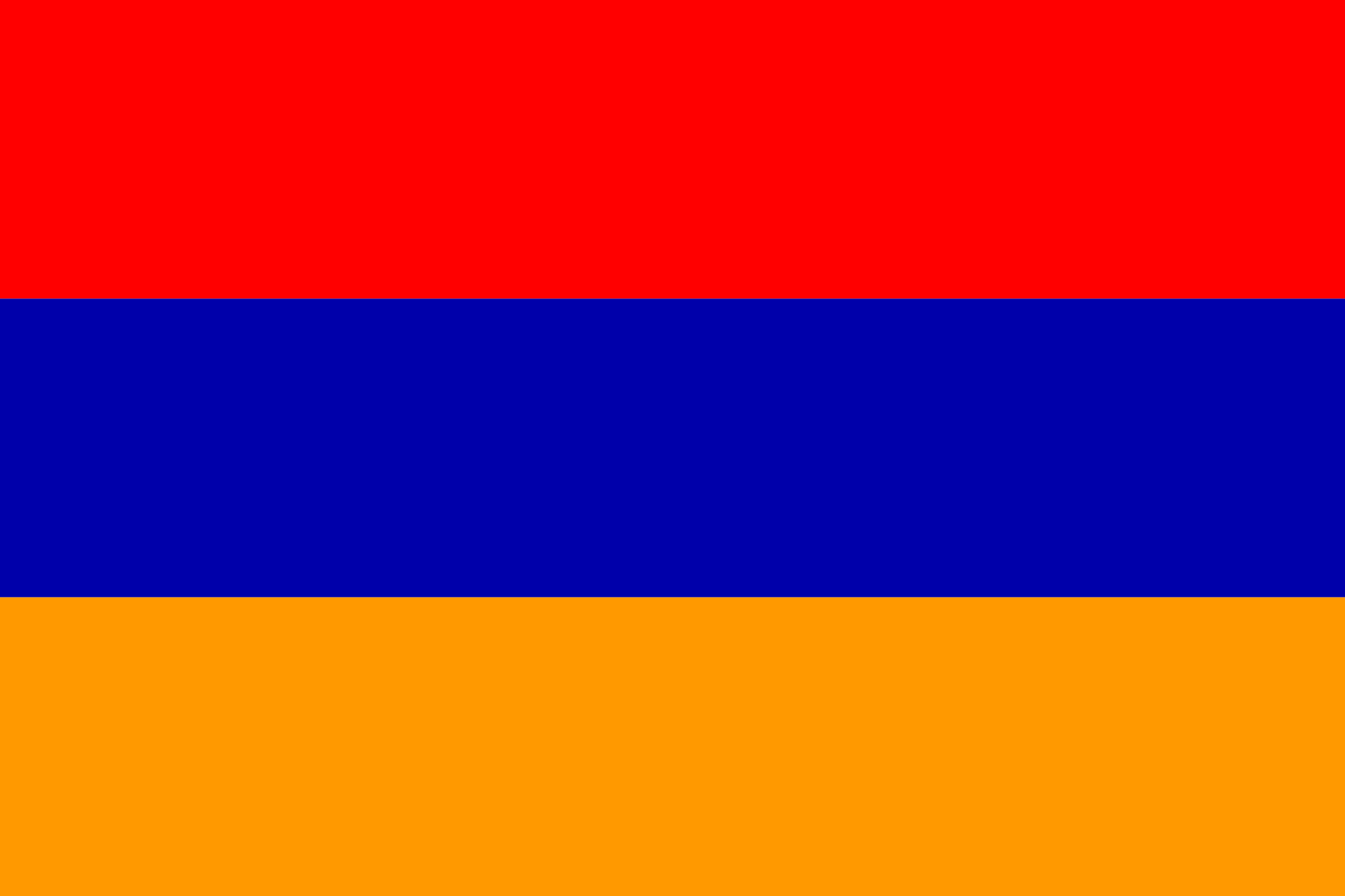 The Armenian Genocide
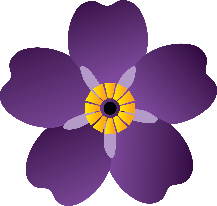 APRIL 24, 1915
Map of Historic Armenia & the Ottoman Empire
Massacre Sites & Death Marches
Causes
THE YOUNG TURKS
The group of reformers calling themselves the "Young Turks" overthrow Sultan Abdul Hamid and establish a more modern constitutional government. Armenians hope to have an equal place in this new state, but the nationalistic Young Turks, led by a triumvirate known as the Three Pashas, soon announce their plan to "Turkify” (one religion, one language, one people), the empire and remove all threats to the empire.
Armenians refer to Talaat 
as the Turkish Hitler.
[Speaker Notes: Side Note:  The Three Pashas were all assassinated by Armenians.]
Timeline of Events
1894-1896 – Sultan Abdul Hamid II’s policies result in death of 100K Armenians
1908: Sultan overthrown by Young Turks (constitutional monarchy) promise reform and tolerance.
1909:  Hamid II briefly returned to power, 30K Armenians killed
1914:  (Nov.) Ottoman Empire enters WWI
1915:  
(Jan.) Armenians accused of subversive acts (poisoning bread, plotting against gov’t)
(March) Mass deportations begin
(April 24-25) Red Sunday – 600 Armenian intellectuals and community leaders arrested in Constantinople.  Later executed en masse.
(Sept.- Dec) Temporary Order of Expropriation and Confiscation of all Armenian property – 100s of 1000s deported from cities across Empire (Map #2)
(Oct.) Berlin announces that news of massacres are an allied fabrication. Future actions must be done away from allied eyes.
1916:
(Jan.) Photographing dead Armenians is forbidden by foreign officers. US Ambassador Morgenthau it told it is pointless to speak about the Armenians
(Jan 23- March 10) – 47 Days – of 486K Armenians deported – 364K are reported dead.
(Feb – May) – More Armenians are massacred and Turkey rejects relief efforts offer by the US
(Sept) – All Armenian orphans (only those young enough not to remember parents)  given Turkish names.
(Oct) – German Chancellor receives report that  of the 2 Million Armenians in Turkey, one and half million had been deported. Of these 1,175,000 were dead; 325,000 were still living 
1917:
(March)– Allied forces push their way into Baghdad & (Dec) Jerusalem
(April) – Turkey breaks off relations with the US.
1918
(March)  Enver orders the death of all Armenians over 5 years of age with in 48 hours.  German chancellor attempts to stop him.
(Oct) Three Pashas flee to Germany, where they are given protection. The Armenian underground forms a group called Operation Nemesis to hunt them down.
(Nov.)  Armistice signed between the Allied and Central Powers – The Great War has ended.
The American Ambassador
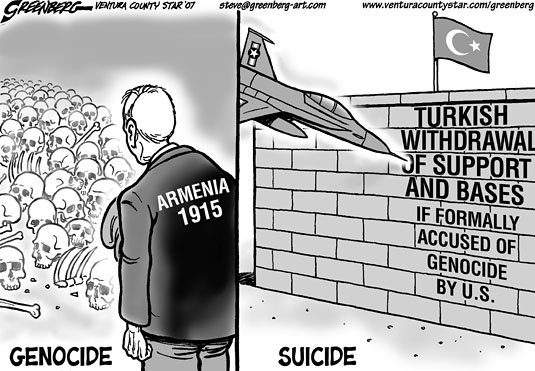 Armenian genocide dispute
Hundreds of thousands of Armenians died in 1915 at the hands of the Ottoman Turks, whose empire was disintegrating
Many of the victims were civilians deported to barren desert regions where they died of starvation and thirst. Thousands also died in massacres
Armenia says up to 1.5 million people were killed. Turkey says the number of deaths was much smaller
Most non-Turkish scholars of the events regard them as genocide - as do more than 20 states including France, Germany and Russia, and some international bodies such as the European Parliament
Turkey rejects the term "genocide", maintaining that many of the dead were killed in clashes during World War One, and that many ethnic Turks also suffered in the conflict
[Speaker Notes: Source:  http://www.bbc.com/news/blogs-eu-32418286]
The Turkish Point of View
The story they tell is missing the terror that was brought, the revolts that were led against their government, the treason and terrorism. Some Armenians took part in violent acts against their fellow Ottoman population. 
From 1890 to 1915 armed revolts were staged, some joined invading armies and terrorized the population in hopes of getting the Turks to flee their own land. The one sided version told to people masks the truth of many that were lost at that time. In reality, the Turkish losses were four times as worse than the Armenians. They were not the only minorities in the Ottoman Empire, there were Jews, Greeks and Arabs, and the fact that they were singled out to be relocated shows there was a reason behind it and they were not as innocent as they have claimed. 
Do Turkish deaths and suffering not mean as much? It is insulting to only memorialize and show respect for Armenian deaths but none for all the other lives lost. The times following the tribulations proceeded without much trouble between the Turkish and Armenian people leading up to the 1960s. 
Bitter memories were exploited and added fuel to the fire. Grievances led to anger and violent anti-Turkey reactions exploded. To gain the attention of the world many sadly resorted to terrorist attacks. 
Over 30 Turkish diplomats and their families were brutally murdered in attacks since 1973 by Armenians in attempts to seek some sort of vengeance. Of the 2.5 million people lost during WWI, 523,000 of them were by Armenian terrorists. 
People have been blinded by propaganda and do not see the other victims.
[Speaker Notes: EXCERPT FROM:  http://www.dailysabah.com/opinion/2015/04/16/the-armenian-allegations-of-genocide-and-propaganda-in-the-united-states]
YOU DECIDE
[Speaker Notes: http://sundial.csun.edu/2010/03/stop-the-politicking-and-recognize-armenian-genocide/]
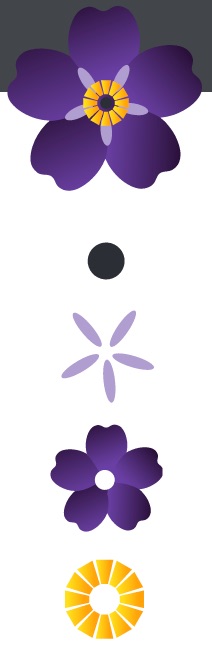 In anticipation of the milestone year of 2015, the Republic of Armenia issued the illustration at left as the official emblem of the worldwide observance of the centennial year of the Armenian Genocide. The forget-me-not flower expresses the theme of eternal remembrance, and is also meant to symbolically evoke the past, present, and future experiences of the Armenian people. What follows is an explanation of the various components making up the emblem:
THE PAST:  The black center represents the sufferings of 1915, 
and the dark aftermath of the Armenian Genocide.
THE PRESENT:  The light purple petals represents the unity 
of Armenian communities across the world—all of whom stand 
together in this 100th year of remembrance.
THE FUTURE:  The five petals represent the five continents where survivors of the Armenian Genocide found a new home. The dark purple color is meant to recall the priestly vestments of the Armenian Church—which has been, is, and will remain at the 
heart of the Armenian Christian identity
ETERNITY:  The twelve trapezoids represent the twelve pillars 
of the  Dzidzernagapert Armenian Genocide memorial in Yerevan, 
Armenia. The yellow color represents light, creativity, and hope.